Clasificación de líquidos hidráulicosen el mantenimiento
Área Académica: Licenciatura en ingeniería industrial


Profesor(a): Ing. Felipe Gutiérrez Castillo


Periodo: Enero-junio 2017
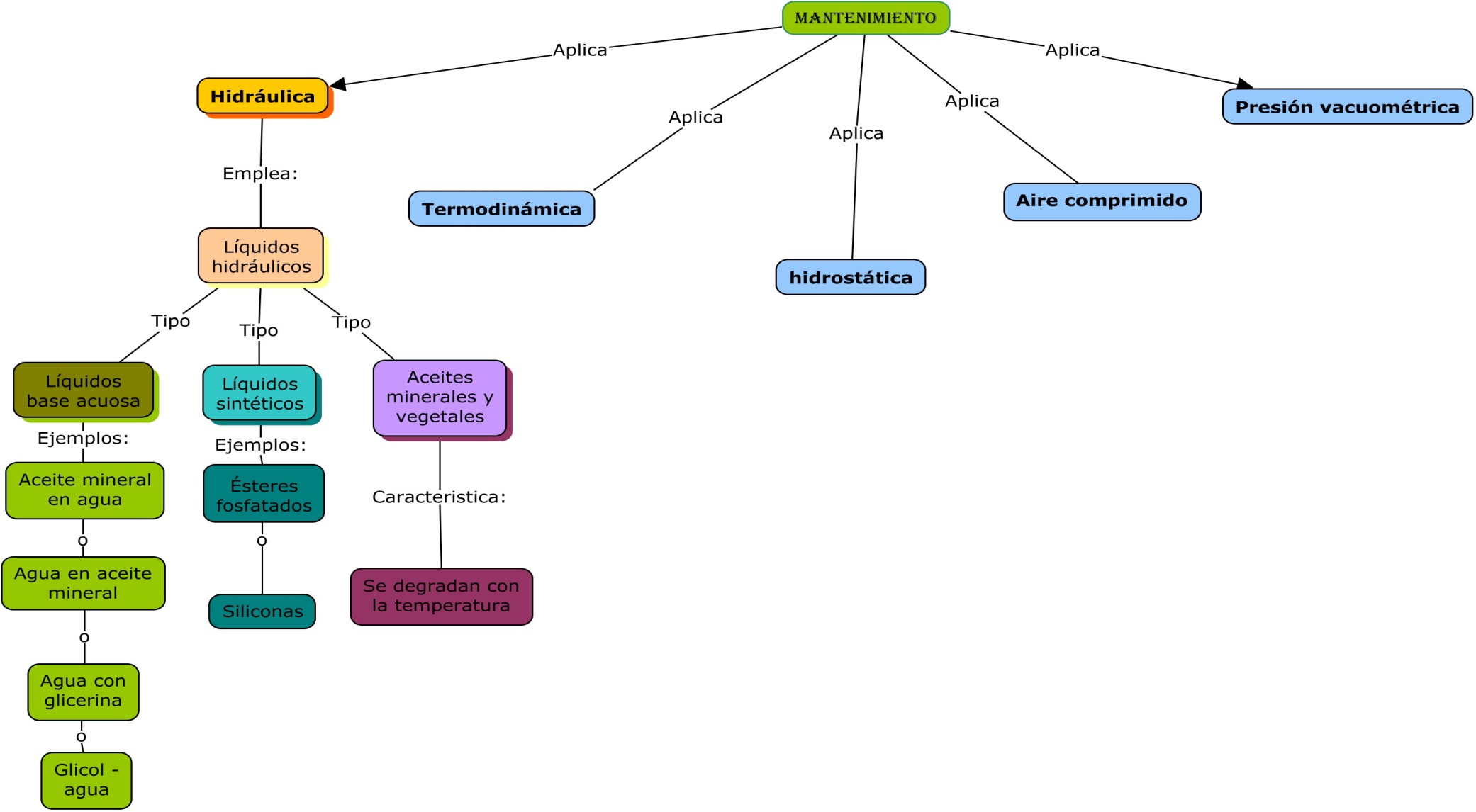 Referencias
Ávila, J. (2001). Administración del mantenimiento. México: Cecsa.